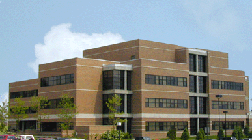 Measuring Refractive Indicesof Nematic LC Elastomers
Volodymyr Borshch
 
Research advisor:Professor Peter Palffy-Muhoray


25 August 2008
1
Outline
Motivation 
Nematic LC elastomer
Methods and previous results
Theory
Materials selection
Experimental setup
Obtained data
Conclusions
Acknowledgments
2
Motivation
Nematic LC Elastomers have bright future

Not all physical properties are quite extensively described so far

E.g. Refractive index
3
O
O
O
O
Mesogen
O
CH2
CH2
O
Crosslinker
CH3
CH3
CH3
H
Si
Si
O
O
H
Si
CH3
H
CH3
85
Backbone
Nematic LC elastomer
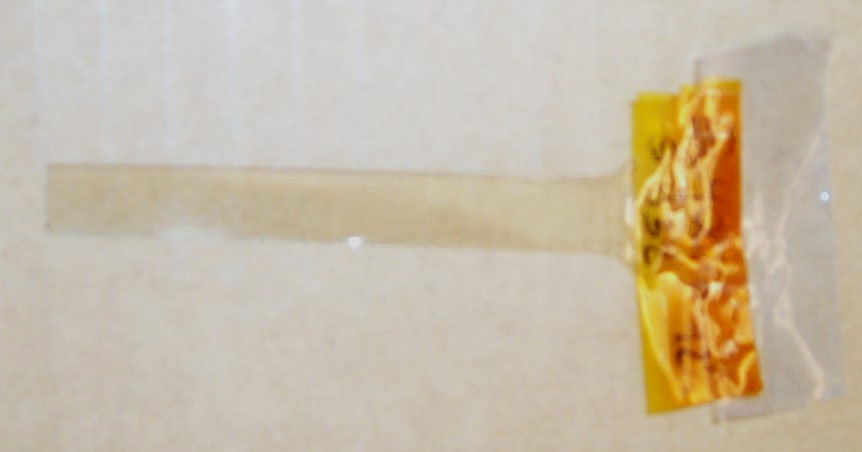 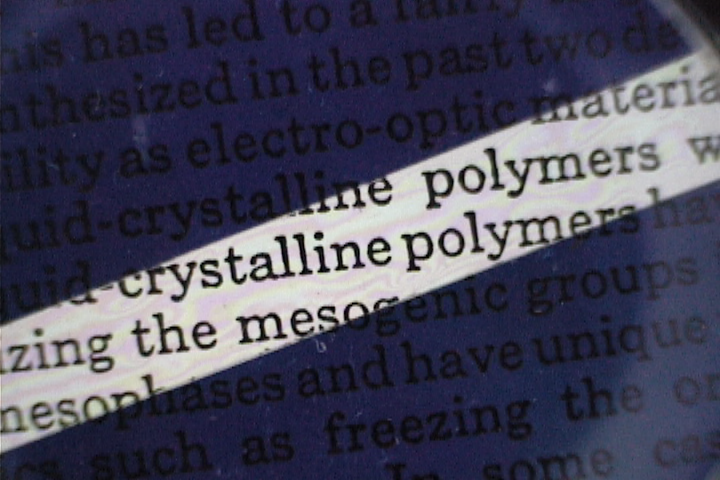 4
From Israel Lazo presentation
Methods
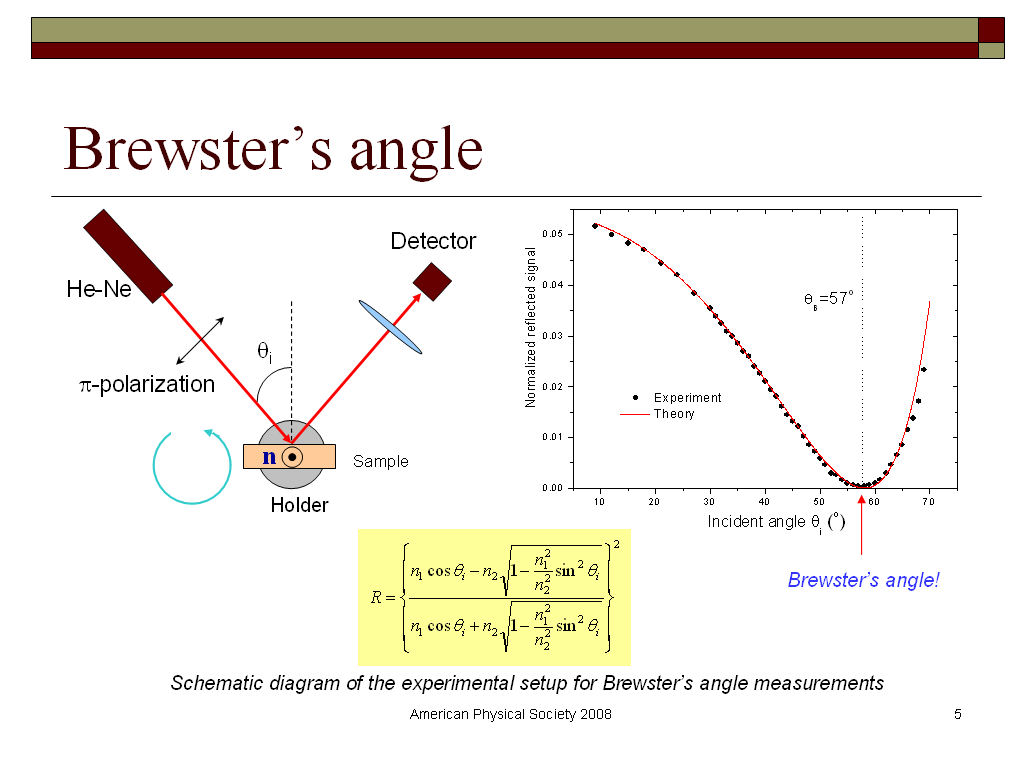 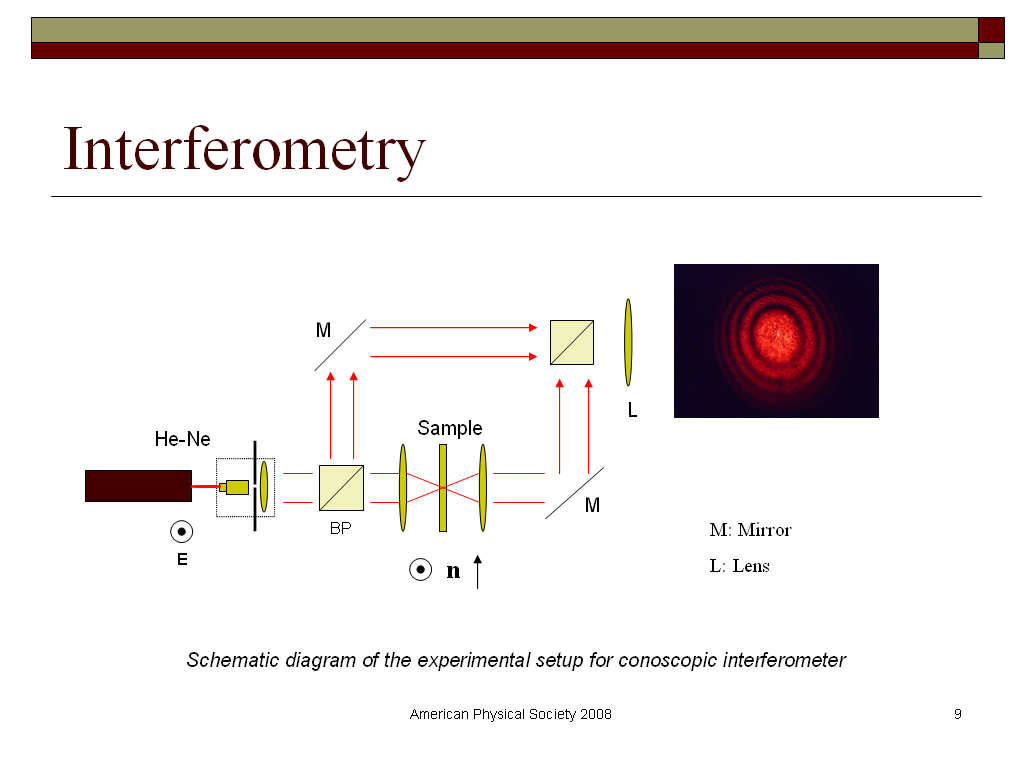 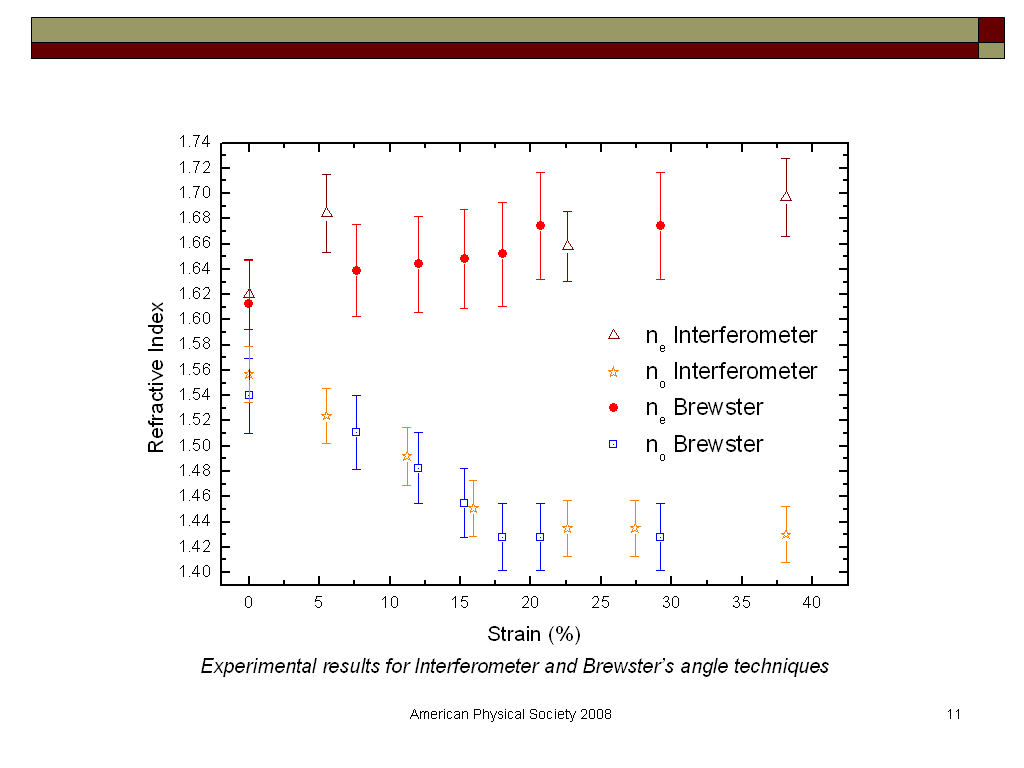 Israel Lazo presentation
5
[Speaker Notes: The results are puzzling
To be confirmed]
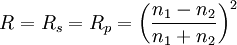 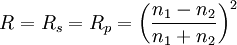 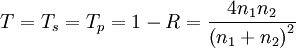 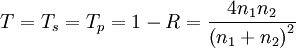 Yet another approach
From Fresnel equations:
The main idea of the methodR=0
6
High refractive index liquids
Liquids at or near 20˚C
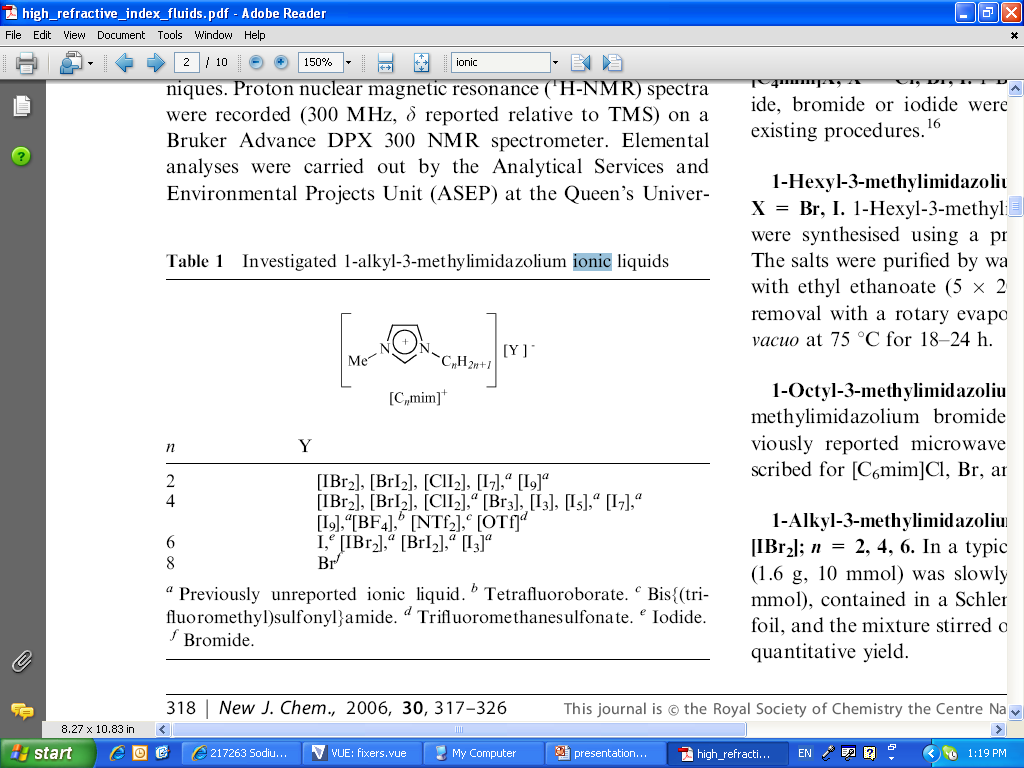 Ionic liquids based on 1-alkyl-3-methylimidazolium cations
Most of them were either:
- Highly toxic and poisonous- Not transparent- Not available
A simple, cost-effective and magnificent liquid was used –  saturated solution of NaI
n = 1.496
7
Data from Kaye and Laby, Tables of Physical and Chemical Constants, 1959
Experiment
Rotating polarizer
Fish tank with immersed elastomer
Beam splitter
λ/4 plate
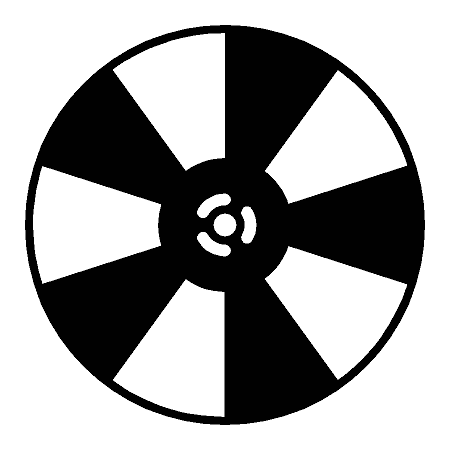 HeNe
Referencebeam
lens
632.8 nmfilter
detector
detector
Experimental setup
Measuring the reflectanceof the elastomer innormal incidence
Lock-inamplifier
8
no measurement
The polarization is perpendicular to the preferred director orientation n
Fitting and extrapolation  gives n=1.60365
            ±0.01633
The sample from batch #69 gave similar value  n=1.53529
elastomer with no strain
batch #71 (10% cross linkers)
9
ne measurement
The polarization is parallel to the preferred director orientation n
Fitting and extrapolation gives n =1.64128
    ±0.03830
elastomer with no strain
batch #71 (10% cross linkers)
10
Benefits and drawbacks of the method
Looks simple

Inhomogeneity of elastomer

Scattering
11
12
Conclusions
The sample was different but the results agree with previous measurements
The refractive indices need to be measured more accurately 
Future work: Generalized Ellipsometry
Need to measure inhomogeneity
13
[Speaker Notes: Handbook of Ellipsometry, edited by Harland G. Tompkins, Eugene A. Irene
William Andrew publishing, 2005, ISBN: 0-8155-1499-9
Chapter 9. Theory and Application of Generalized Ellipsometry
by Mathias Schubert]
Acknowledgement
Prof.Peter Palffy-Muhoray
Jake Fontana, Israel Lazo
Paul Luchette, Michele Fontana
Jeremy Neal, Sabrina Relaix
Rafael Zola
14
Thank you !
15